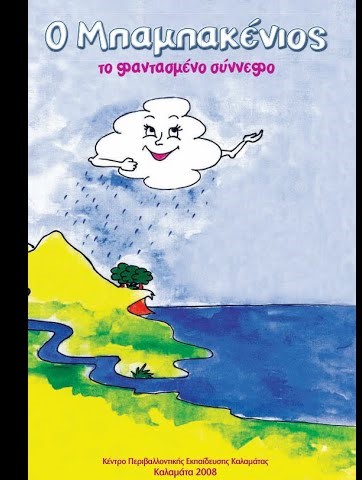 Ο Μπαμπακένιος
Παρακολουθώ με προσοχή την ιστορία:
Διδακτικοί στόχοι

Οι μαθητές να κατανοήσουν τον αέναο κύκλο του νερού.

Οι μαθητές να μπορούν να αποδόσουν τον συμβολισμό του υδρολογικού κύκλου με τους γονείς του Μπαμπακένιου.
Ενότητα πρώτη: ο κύκλος του νερού
Τι είναι ο κύκλος νερού;
Το νερό με τη μορφή ατμών ψύχεται στη συνέχεια σε ένα ορισμένο ύψος και συμπυκνώνεται για να σχηματίσει σύννεφα. Το νερό συνεχίζει να συμπυκνώνεται για να σχηματίσει σύννεφα, αλλά όταν συσσωρεύεται πολύ νερό, τα σύννεφα γίνονται βαριά και στη συνέχεια το νερό πέφτει από τον ουρανό με τη μορφή βροχής, χιονιού ή χαλάζι.
Ο υδρολογικός κύκλος